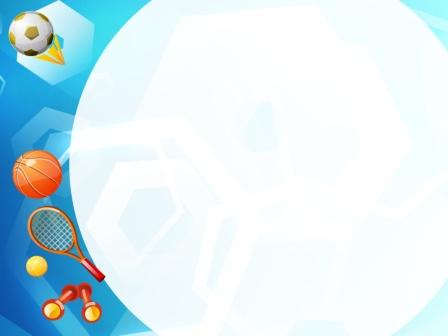 «Содержание работы с родителями - воспитателя совместно с руководителем физического воспитания, в дошкольном образовательном учреждении»
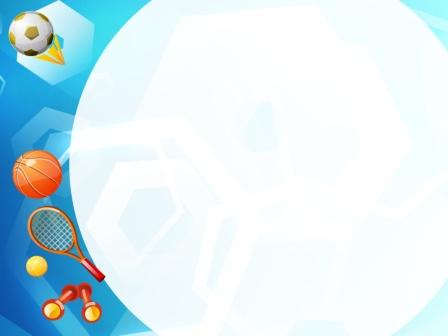 Физическое воспитание – одно из основных компонентов общего воспитательного процесса, без которого невозможно гармоничное развитие ребенка. Регулярные занятия физкультурой и спортом в семье и образовательном учреждении позволяют повышать сопротивляемость детского организма внешним неблагоприятным воздействиям, содействовать оздоровлению ослабленных от рождения детей, а также укреплять внутрисемейные отношения.
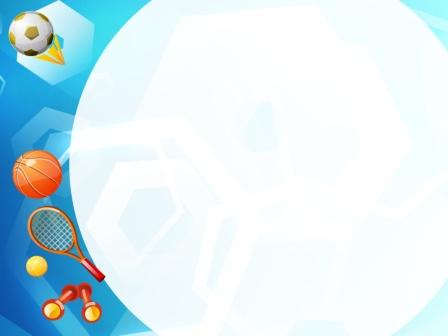 Работа с родителями по физическому воспитанию охватывает широкий круг вопросов и проблем, проводится совместно воспитателем и  руководителем физического воспитания. Она должна опираться на требования программы воспитания и обучения, принятой за основу в каждом конкретном дошкольном образовательном учреждении.  Цели и задачи  физического воспитания дошкольников в семье и в детском саду едины, поэтому их необходимо ставить и решать совместными усилиями. Как показывает практика для родителей нет второстепенных вопросов и тем по физическому воспитанию. В современном информационном пространстве существует множество источников, из которых родители могут пополнить свои знания по физическому воспитанию детей, но только педагог, непосредственно работающий с ребенком, играет ведущую роль в передаче родителям педагогических знаний и умений.   Вся работа с родителями делится на связанные между собой направления или блоки.
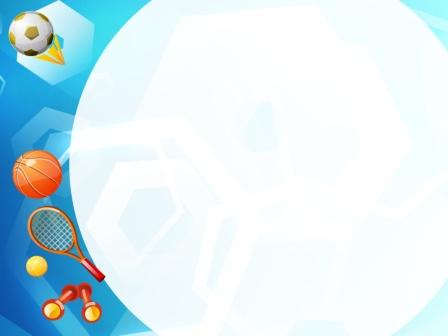 ПЕРВЫЙ БЛОК - Ознакомительно – диагностический.
Включает в себя следующие направления работы:
Родительские собрания - одна из наиболее эффективных форм взаимодействия с родителями. На собраниях у педагога есть возможность организованно ознакомить родителей с работой по физическому воспитанию в условиях детского сада. В начале учебного года организуется общее родительское собрание на тему "Физкультурно-оздоровительная работа в детском саду". Позднее  проводятся групповые собрания на эту же тему для того, чтобы обсудить состояние и физические возможности каждого ребенка. На этих собраниях медицинская сестра рассказывает о физическом развитии детей, об их здоровье, а инструктор по физической культуре - об уровне подготовленности детей; затем они вдвоем дают полезные рекомендации для каждого ребенка.
Анкетирование  (анализ информированности родителей о содержании физкультурно - оздоровительной работы в ДОУ; определение места физической культуры и спорта в семьях дошкольников; выявление проблем, возникающих у родителей в процессе организации физического  воспитания в домашних условиях и т.д.). Полученная из анкет информация позволяет  определить тематику и направленность собраний, консультаций и других фронтальных и индивидуальных форм общения с родителями. Так же анкетирование помогает наметить индивидуальный подход к разным  категориям семей. Родители, имеющие положительный опыт воспитания детей, могут стать настоящими помощниками в работе по физическому воспитанию дошкольников.
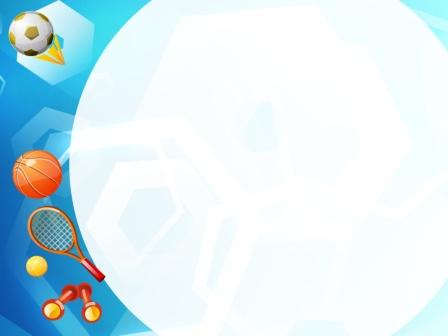 Информирование о результатах наблюдений за детьми в разных формах организации физического воспитания в ДОУ (утренняя гимнастика, физкультурные занятия, подвижные игры на прогулке, индивидуальная работа и т.д.) с целью своевременного выявления каких – либо проблем ( гипперактивность ребенка, отказ от роли ведущего в игре, сложности в выполнении какого – либо движения, упражнения и т.д.) и путей их совместного с родителями устранения.
Беседы с детьми и родителями (выяснение отношения к различным видам физических упражнений; предпочтений и ожиданий родителей и детей в области физической культуры; ознакомление с планом работы по физическому воспитанию на ближайший период – неделю, месяц, квартал). Беседы проводятся как индивидуальные, так и групповые. И в том и в другом случае четко определяется цель: что необходимо выяснить, чем педагог может помочь. Содержание беседы лаконичное, значимое для родителей, преподносится таким образом, чтобы побудить собеседников к высказыванию. Педагог должен уметь не только говорить, но и слушать родителей, выражать свою заинтересованность, доброжелательность.
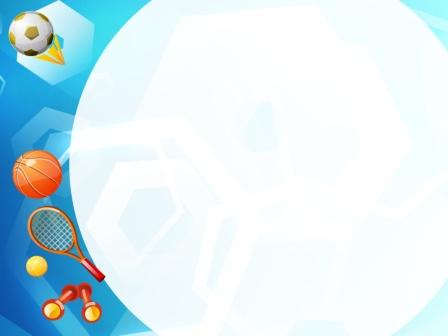 ВТОРОЙ БЛОК -  Наглядно-информационный.
Оформление стендов («Здоровый малыш», «Физкульт-ура!», «Наши дети» и т.д.).
Выпуск стенгазет («Вместе дружная семья», «Наши рекорды», «На прогулке всей семьёй» и т.д.).
Папки-передвижки – они помогают при индивидуальном подходе в работе с семьей (в годовом плане необходимо заранее предусмотреть темы папок, чтобы потом можно было подобрать иллюстрации, подготовить текстовый материал, например, «Закаливание организма ребенка»).
Рекомендации родителям по различным аспектам физического воспитания («Упражнения дыхательной гимнастики», «Красивая осанка», «Чтобы зимою не болеть» и т.д.).
Фоторепортажи о совместной физкультурно-спортивной деятельности (праздники, досуги, походы, дни здоровья и т.д.).
Видеоролики, видеофильмы («Веселый футбол», «На лыжах всей семьей», « Загораем, купаемся, все вместе закаляемся»).
Объявления, информационные бюллетени о спортивных мероприятиях, праздниках, соревнованиях и т.д.
Помощь в оформлении физкультурного зала, спортивной площадки к праздникам, досугам, в изготовлении атрибутов, масок, костюмов.
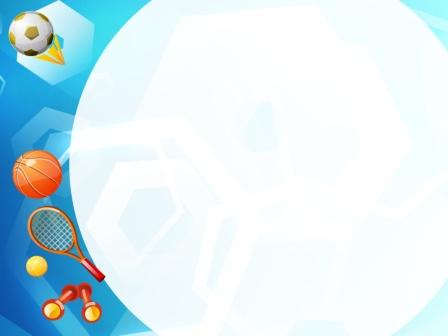 ТРЕТИЙ БЛОК - Консультативный..
Консультации для родителей - («Поиграйте со мной» - игры и  упражнения на свежем воздухе, «Профилактика острых респираторных заболеваний в домашних условиях», «Играем пальчиками – развиваем речь» и т.д.). Консультации проводятся как индивидуально, так и для подгрупп родителей. На групповые консультации можно приглашать родителей имеющих одинаковые проблемы или наоборот, успехи в  воспитании. Целями консультаций являются усвоение родителями определенных знаний, умений, помощь им в разрешении проблемных вопросов. Формы проведения консультаций различны: сообщение специалиста с последующим обсуждением; обсуждение статьи, заранее прочитанной всеми приглашенными на консультацию; практическое занятие.
Семинары - (например «Особенности занятий физкультурой с детьми речевых групп»).
Лекции - («Возрастные особенности дошкольников», «Сензитивные периоды развития физических качеств» и др.).
Круглые столы - («Что может ваш ребенок», «Папа, мама и я – спортивная семья»). Встречи за «круглым столом» расширяют воспитательный кругозор не только родителей, но и самих педагогов. Темы встречи могут быть различными и предложены как педагогом, так и родителями. В этой форме работы практически ни один родитель не остается в стороне, все принимают активное участие, делясь интересными наблюдениями, высказывая дельные советы.
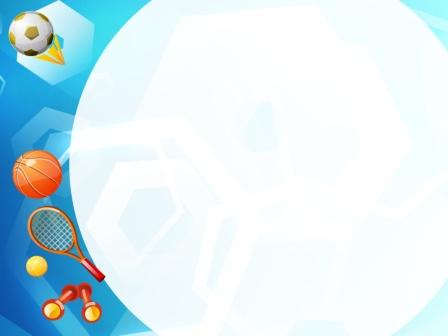 Беседы - («Разные формы проведения физкультурных занятий», «Прыгать через скакалку – это просто! и т.д.).
Дискуссии - («Нужно ли заниматься с детьми физкультурой в домашних условиях», «Пример родителей в занятиях физкультурой – это важно!»).
Конференции, Устные журналы - основная цель - это обмен опытом семейного воспитания. Родители заранее готовят сообщение, педагог при необходимости оказывает помощь в выборе темы, оформлении выступления. Важно определить актуальную тему конференции. К конференции готовятся выставка детских работ, педагогической литературы, материалов, отражающих работу дошкольного учреждения и т.п.
Учитывая занятость родителей, используются и такие нетрадиционные формы общения с семьей, как «Родительская почта» и «Телефон доверия». Любой член семьи имеет возможность в короткой записке высказать сомнения по поводу методов воспитания своего ребенка, обратиться за помощью к  специалисту и т.п. «Телефон доверия» помогает родителям анонимно выяснить какие-либо значимые для них проблемы, предупредить педагога о замеченных необычных проявлениях детей.
Библиотека - это специальная подборка стихов, рассказов и сказок, загадок о спорте и физкультуре для чтения вместе с детьми.
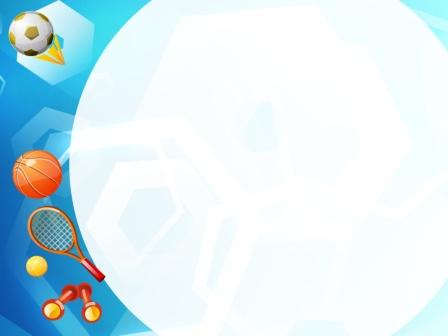 ЧЕТВЕРТЫЙ БЛОК - Субъективно-дифференцированный.
Индивидуальную работу с родителями по инициативе специалиста (индивидуальные консультирование родителей; рекомендация, показ педагогом различных комплексов упражнений для занятий дома в зависимости от индивидуальных особенностей ребенка и т.д).
Индивидуальную работу специалиста с родителями по их инициативе по мере необходимости ( получение индивидуальных рекомендаций по различным вопросам физического воспитания, интересующим конкретного родителя по какому-либо вопросу в сфере физического воспитания ребенка, например: «Справляется ли мой ребенок с требованиями программы в детском саду?», «С чего начинать закаливание?», «Как правильно организовать дома спортивный уголок?»  и  т.д. ).
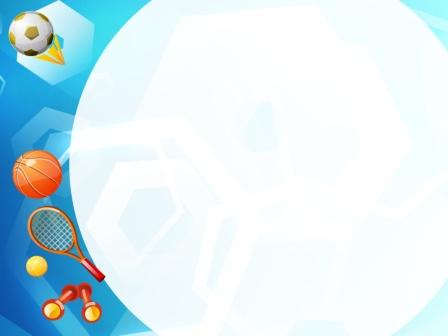 ПЯТЫЙ БЛОК - Репрезентативно-практический.
Совместных с родителями физкультурных занятий разного типа (тематические, сюжетные, танцевально-ритмические и др.) с использованием различного инвентаря: мячей, скакалок, обручей, гимнастических скамеек, фитболов и др.  ( «Осень в гости к нам пришла», « В гостях у Петрушки»,  «Вместе весело шагать»).
Практикумов по проведению различных видов утренних гимнастик: сюжетных, оздоровительной направленности, с музыкальным сопровождением и др. («Путешествие в лес», «На зарядку становись!» и т.д.).
Ознакомление родителей с разнообразными физкультминутками («Дождь по крышам застучал», «Веселый буратино» и др.).
Обучение родителей проведению подвижных игр малой, средней, большой подвижности, с разным количеством детей, дома и на свежем воздухе («Ровным кругом», «Ловишка», «Пожарные на учении» и т.п.).
Показа отдельных элементов спортивных упражнений и спортивных игр (упражнения с мячами для игры в баскетбол, подводящие упражнения с ракеткой и воланом в бадминтоне, ознакомление с построением различных фигур и с правилами их выбивания битой при игре в городки и т.д.).
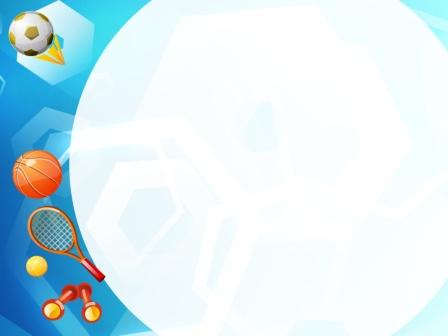 ШЕСТОЙ БЛОК - Рекреационно-досуговый.
Участие в совместных спортивных праздниках и физкультурных досугах по календарному плану педагога ("Папа, мама и я -спортивная семья", "А ну-ка, мамочки!" и т.д.).
Совместные дни здоровья.
Туризм  (пешие походы в ближайший парк, походы с целью ознакомления с районом проживания, знакомство с историческими памятниками и т.д.).
В дни зимних  каникул можно организовать и провести такие совместные мероприятия, как неделя здоровья, неделя подвижных игр (спортивные, подвижные, подвижные хороводные игры; музыкально-ритмические композиции и т.д.).
Рекомендуется привлекать родителей к участию в предварительной работе по подготовке к физкультурным досугам и спортивным праздникам ( например, к чтению литературных произведений на заданные педагогом темы, к просмотру спортивных, детских телепередач, к разучиванию с детьми небольших стихотворений,  ролей персонажей и т.д.),  к  участию в   жюри, оказанию помощи в судействе соревнований и др.
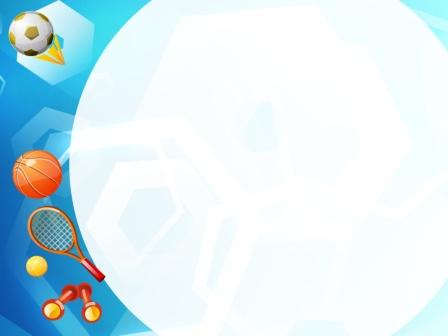 СЕДЬМОЙ БЛОК- Перспективный.
Совместное обсуждение примерных планов спортивных мероприятий (на следующий квартал, на время зимних каникул, на летний период и т.д.).
Определение объема необходимой помощи родителей в изготовлении атрибутов, костюмов, инвентаря, в оформлении физкультурного зала, спортивной площадки к плановым спортивным мероприятиям и т.д.
Совместное примерное планирование тем для консультаций, семинаров, бесед, практических занятий и т.д.

  Работа с родителями воспитанников дошкольных образовательных учреждений является одной из самых сложных и деликатных в деятельности детского сада, она необходима и очень важна.
  Посещая консультации, семинары, беседы, активно участвуя в практических занятиях, "круглых столах", подготовке досугов и праздников, в оформлении стендов, изготовлении необходимой атрибутики и т.д., родители приобщаются к жизни детского сада, понимают, чем он живет, какие задачи решает, какие трудности испытывает, в  какого рода помощи нуждается.